G5A
G5C
G6A
G6B
Capacitors and Inductors,
		The reactive components
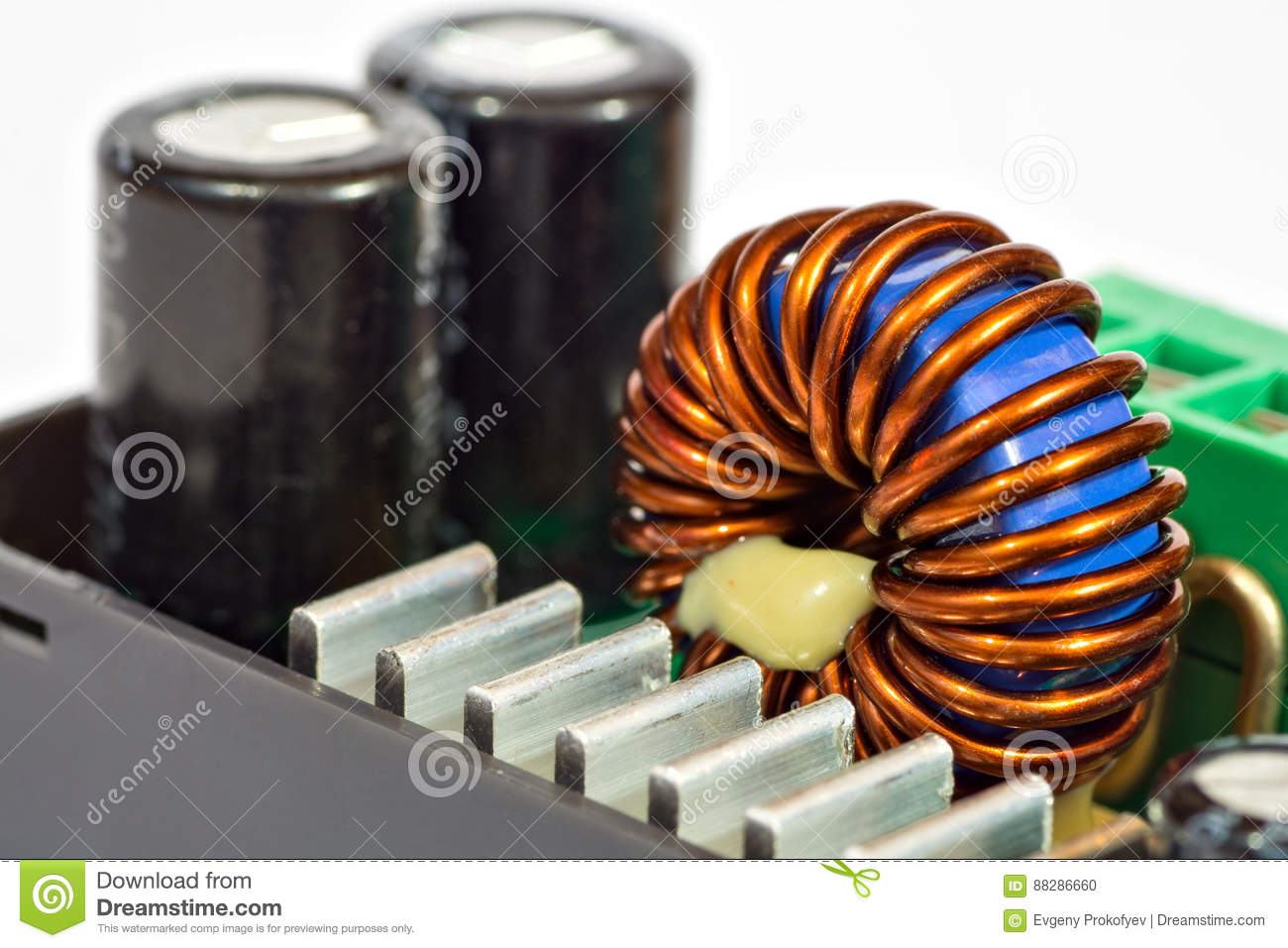 The Reactance Party
The components that are in opposition to AC
Inductors
	Oppose the change of Current
Capacitors
 	Oppose the change of voltage
Blocks Non-changing  DC
This opposition, or reactance is measured in Ohms
Inpedance
	The combination of inductance and capacitance and resistance
That opposes the flow of alternating current
Inductors
The wiry thingies
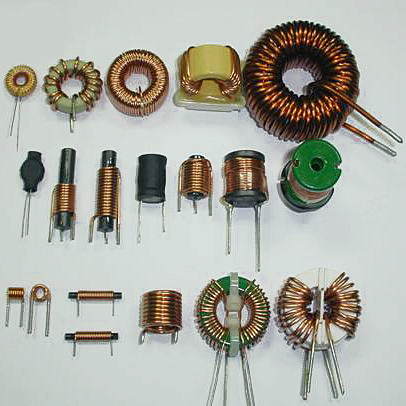 Resistance
The opposition of flow to electric current
Measured in Ohms     Ω
Reactance
G5A02
G5A03
G5A04
G5A05
G5A06
The opposition to flow of AC caused by capacitance or inductance.
Frequency dependant
Symbol X, measured in ohms. G5A09
XL = 2πFL
XC  = 1 / (2πFC)
G5A06
G5A05
Impedance
G5A01
G5A07 (D) 
What happens when the impedance of an electrical load is equal to the output impedance of a power source, assuming both impedances are resistive?
A. The source delivers minimum power to the load
B. The electrical load is shorted
C. No current can flow through the circuit
D. The source can deliver maximum power to the load
The opposition to the flow of current in an AC circuit
Symbolized by  Z   Measured in Ohms.
Produced by the combination of all circuit components
G5A08 (B)
What is one reason to use an impedance matching transformer?
A. To minimize transmitter power output
B. To maximize the transfer of power
C. To reduce power supply ripple
D. To minimize radiation resistance
When
Impedance in
=
Impedance out
Max energy transfer
G5A07 G5A08
Inductance
A coil of wire
Can just be a straight piece of wire
Can be wrapped on a core
Stores energy in a magnetic field
Opposes the change in current
As frequency increases, inductive reactance increases
Symbol   L
Measured in Henrys H
Rules:
XL = 2πFL
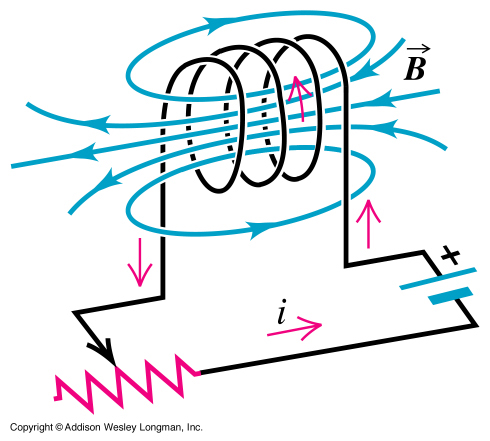 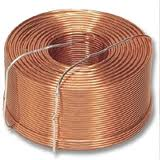 Inductive coupling
G5C01 (C)
What causes a voltage to appear across the secondary winding of a transformer when an AC voltage source is connected across its primary winding?
A. Capacitive coupling
B. Displacement current coupling
C. Mutual inductance
D. Mutual capacitance
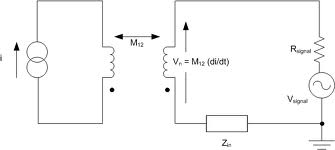 Maximum coupling occurs when the cores are parallel or in line
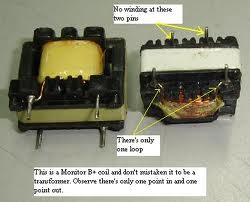 Mutual Inductance: Transfer of energy to another inductor
G5C01
Cores at right angles to each other minimize coupling.
Transformers
Rules:
Two windings on a common core

  Transfers AC power from the primary winding to the secondary winding through mutual inductance.  G5C01

  The voltage ratio between the primary and the secondary windings is the ratio of the number of turns of the windings.
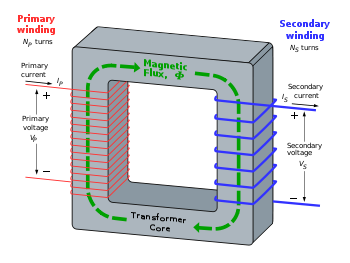 Toroid Core inductors
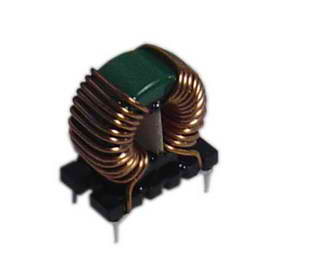 Advantages
	Large values of inductance
	The core contains most of the magnetic field
	Magnetic materials of the core can be 	optimized.
G5A08
All of the above
G6B01 (C)
What determines the performance of a ferrite core at different frequencies?
The composition, or “mix,” of materials used
Capacitors
Rules:
Store energy in an electric field.

  Oppose the change in voltage

  As frequency increases, capacitive reactance decreases

Symbol   C

Measured in Farads   F
XC  = 1 / (2πFC)
Capacitors
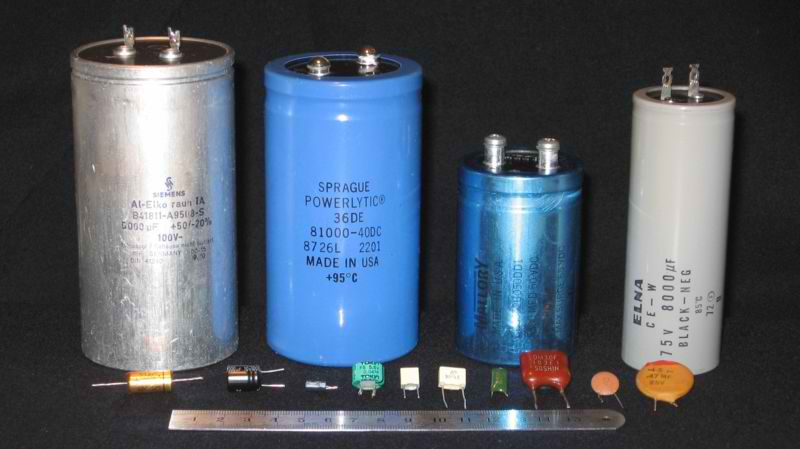 Electrolytic capacitors can be high capacitance in a relative small package  G6A04
Use proper polarity on a polarized capacitor
Otherwise:  Can short circuit, can destroy dielectric, may overheat and explode.  G6A13
Ceramic capacitors are popular because of low cost.   G6A14
Resonance
The state in which
 Inductive reactance = Capacitive reactance
XC = XL
Both the inductive reactance and the capacitive have an equal effect on the AC
The circuit simulates pure resistance
Impedance
The ratio of Voltage and Current in an AC circuit
In an AC circuit    Z = E/I
In a DC circuit    R = E/I
Impedance Transformation
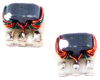 Impedance matching, 
	Maximize the transfer of power from the source to the load  G5A07  G5A08
Matching Networks
WHAT ELSE CAN WE USE TO MATCH IMPEDANCE?
PI network
Impedance matching transformer
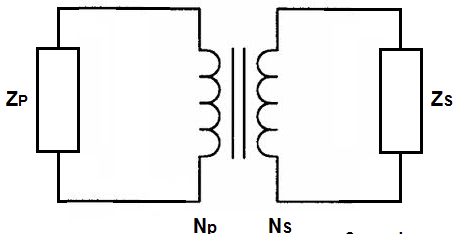 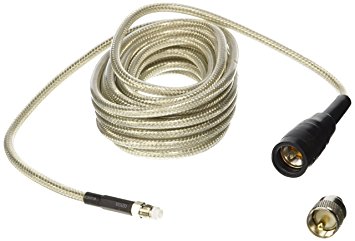 G5A10, G5A11
Methods for impedance matching between two AC circuits

Insert a LC matching circuit
A matching transformer
A length of transmission line
G5C06
What is the RMS voltage across a 500-turn secondary winding in a transformer if the 2250-turn primary is connected to 120 VAC?
A. 2370 volts
B. 540 volts
C. 26.7 volts
D. 5.9 volts
(C)
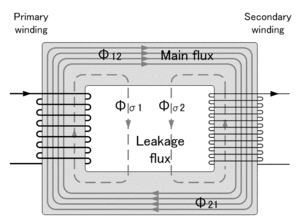 Output voltage  = ?
120 VAC
2200 t
500 t
2250-turn
500-turns
=    4.5   :   1
120 /4.5 =  26.66
Impedance Ratio
G5C07
G5C07 (A)What is the turns ratio of a transformer used to match an audio amplifier
 having 600 ohm output impedance to a speaker having 4 ohm impedance? 
12.2 to 1 
24.4 to 1 
150 to 1 
300 to 1
Impedance ratio = 600 / 4  
= 150:1
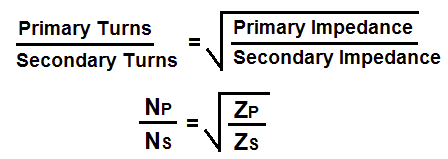 (Turns ratio is the square root of the impedance ratio)
150 = 12.24:1
√
Ohm’s Law challenges
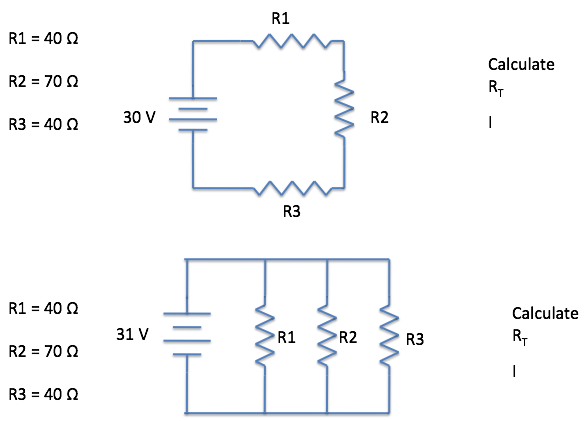 R1
R1 = 40 Ω

R2 = 70 Ω

R3 = 40 Ω

R4 = 70 Ω
Calculate
RT

I
R2
30 V
R4
R3
R3
R1 = 40 Ω

R2 = 70 Ω

R3 = 40 Ω
Calculate
RT

I
31 V
R1
R2
Hint: work parallel first
R1 50 Ω
ER2 = 50 V
Supply Voltage
I = 2 A
R3 = 100 Ω
Calculate 
	Supply Voltage
Calculate R2
ER1 = 100v
ER3 = 200v
ER2 = 50 V
Therefore, Esv = 350 V
R2 = 25Ω

Therefore RT = 175 Ω
And I x R = 350 v
R1 = 10Ω
E = 60 V
R2 = 20Ω
C1 = 100 μF
R3 = 30Ω
Trick question for the day
	Calculate current I
For Next Week
Study flash cards www.hamexam.org
Radio
 Fundamentals
ARRL Ch. 1, 2, 3, 6
Electricity
ARRL Ch. 4
Safety    
Ch. 9
Antennas
ARRL Ch. 7
Digital
ARRL Ch. 6
Equipment
ARRL Ch. 5
Resistors
Capacitors
AC Power
Semi-
conductors
Lesson 8/9
 G4A
 G4B
 G4C
 G4D
 G7B
 G7C
 G8A
 G8B
Lesson 10
 G1E
 G2E
 G8A
 G8B
 G8C
Lesson 11
 G0A
 G0B
Lesson 6
G4E
 G9A
 G9B
 G9C
 G9D
Lesson 5
G4B
G4E
G6A
G6B
G7A
G7B
Lesson 1
 G1A
 G1C
 G2A
 G2B
 G2C
 G2D
 G4A part
 G4D part
Lesson 2
 G1B
 G1D
 G2A
 G2E 
 G8C
Lesson 3
 G5B
 G5C
The Reactive
components
Lesson 4
 G5A
 G5B
 G6A
 G6B
Propagation
ARRL Ch. 8
Lesson 7
  G3A
  G3B
  G3C
73
Tom and Jack